Урок математики в 1 классе
Тема: Табличное сложение и  вычитание с переходом 
           через десяток.
Цели: Совершенствовать умение вычитать 
          и складывать число по 
          частям; закрепить знания состава числа, 
          названий компонентов при сложении и 
          вычитании, формировать умение решать
          задачи в два действия; способствовать 
          развитию  умения сравнивать, доказывать и
          делать выводы; содействовать воспитанию 
          культуры поведения.
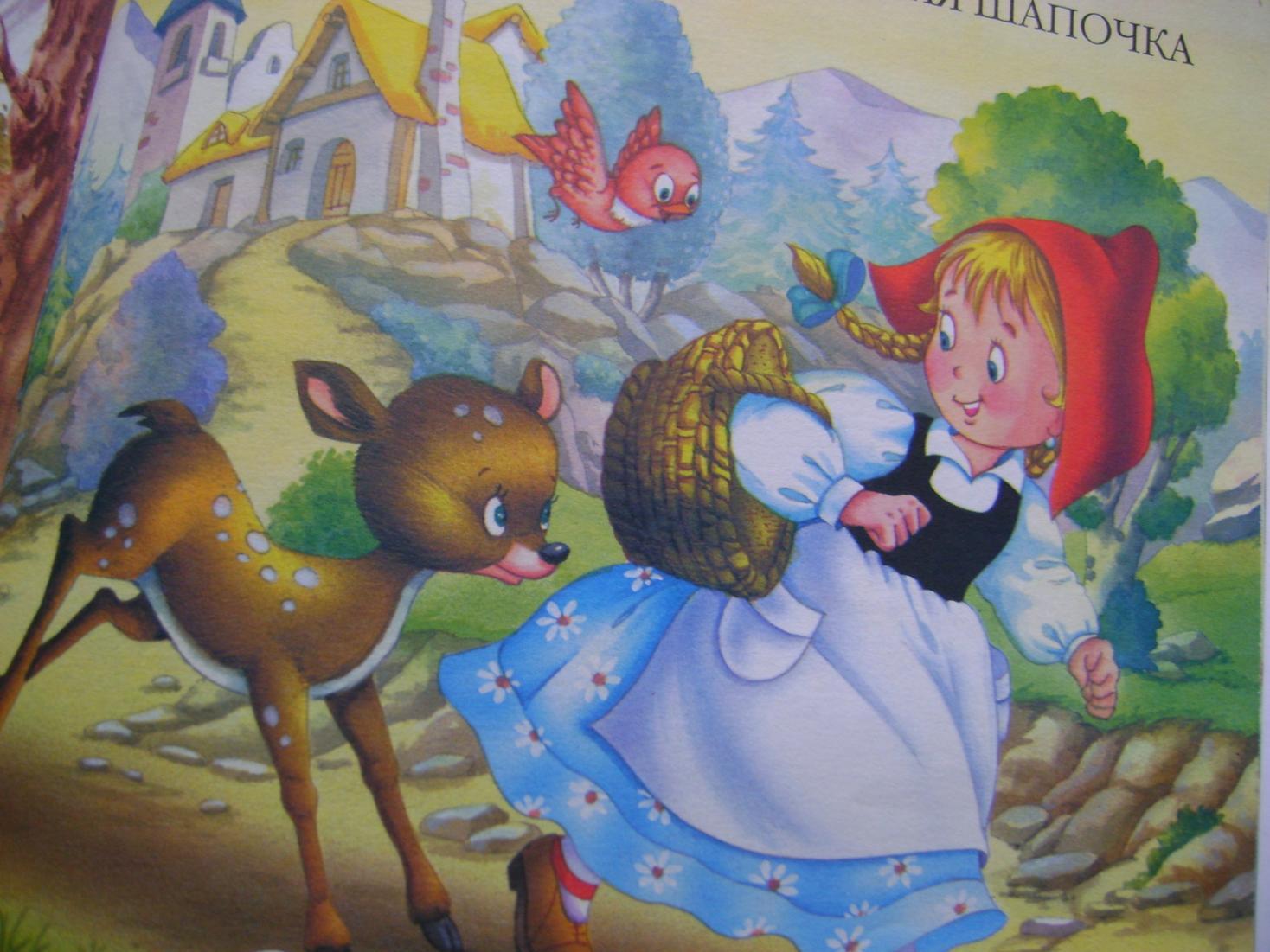 9+4-6+4+8-5
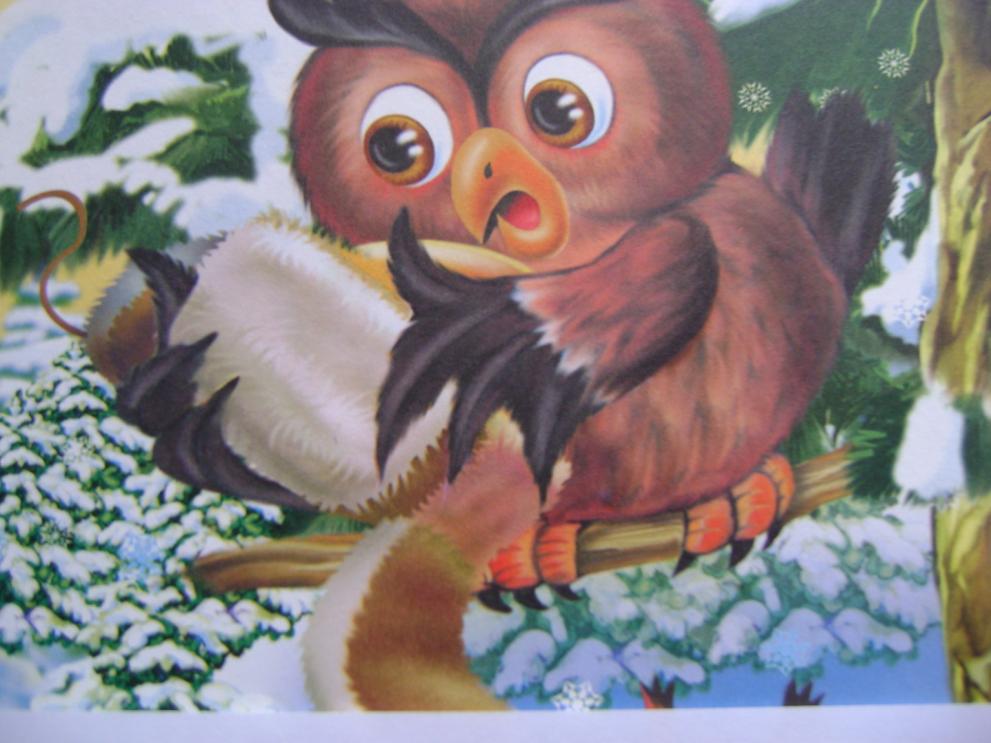 Какие числа пропущены?
*+7=14
8+*=12
*-6=10
14-*=4
8+*=14
*-4=10
12-*=7
10+*=14
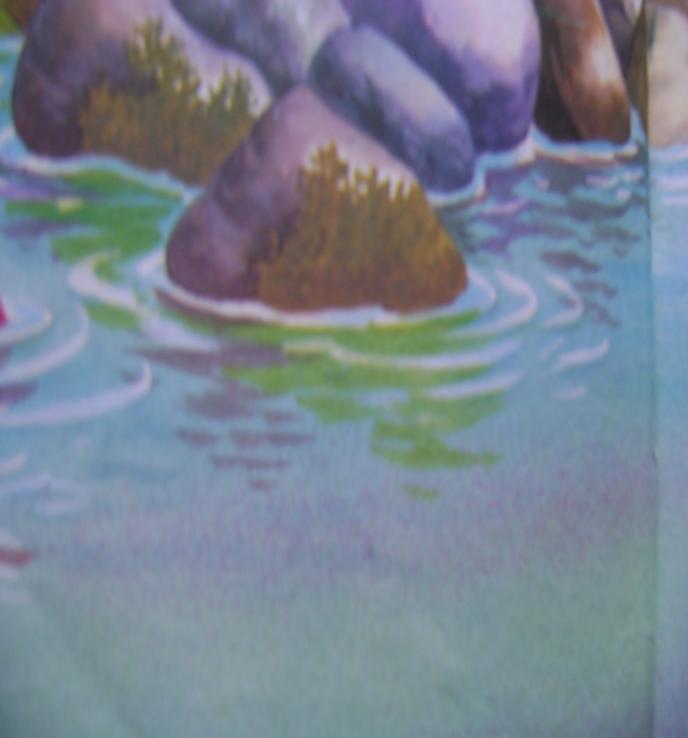 Помоги зайчонку. Реши задачу.
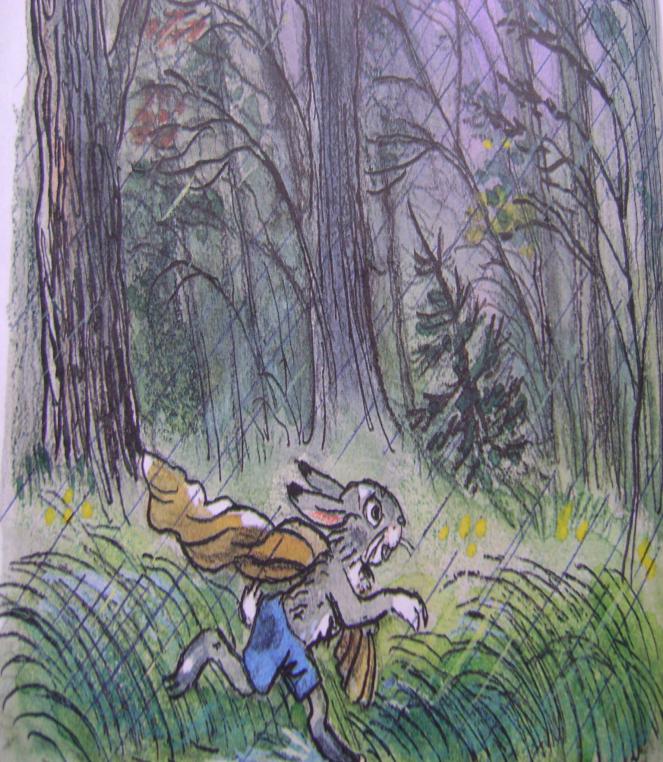 Мама испекла 10 пирожков с повидлом, а с мясом- на 6 меньше. Сколько всего пирожков испекла мама?
Сравни.
10+7…..18
17-10….7
9+4….12+1
10+5….10-5
11+1….13-1
19-10….18-8
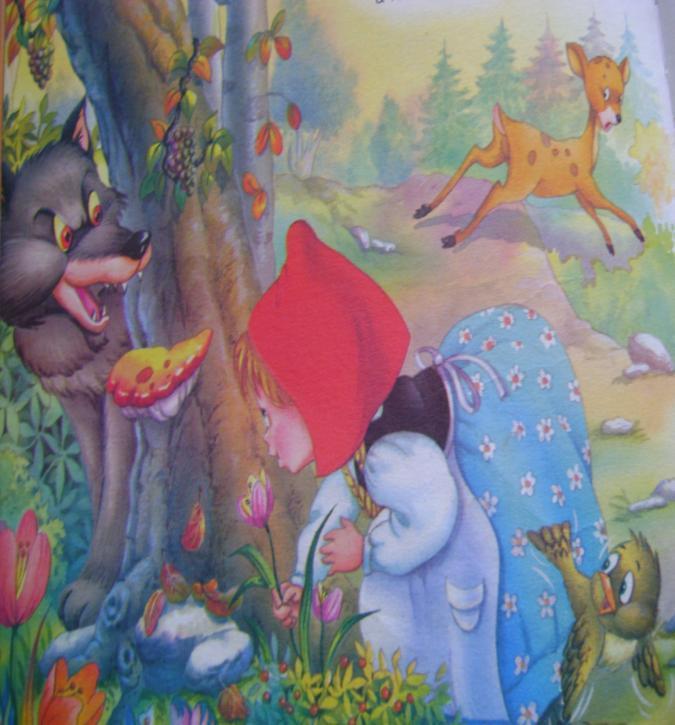 Что записано на доске?
На поляне   росло   6  ромашек и 5 васильков.
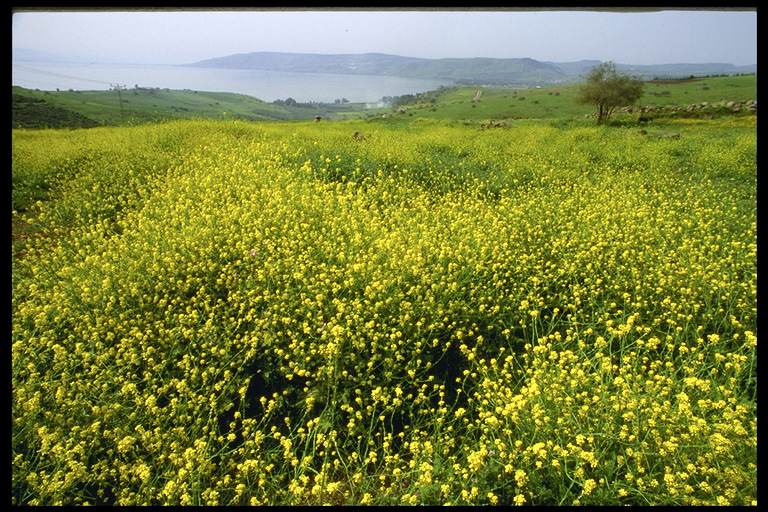 Молодцы!
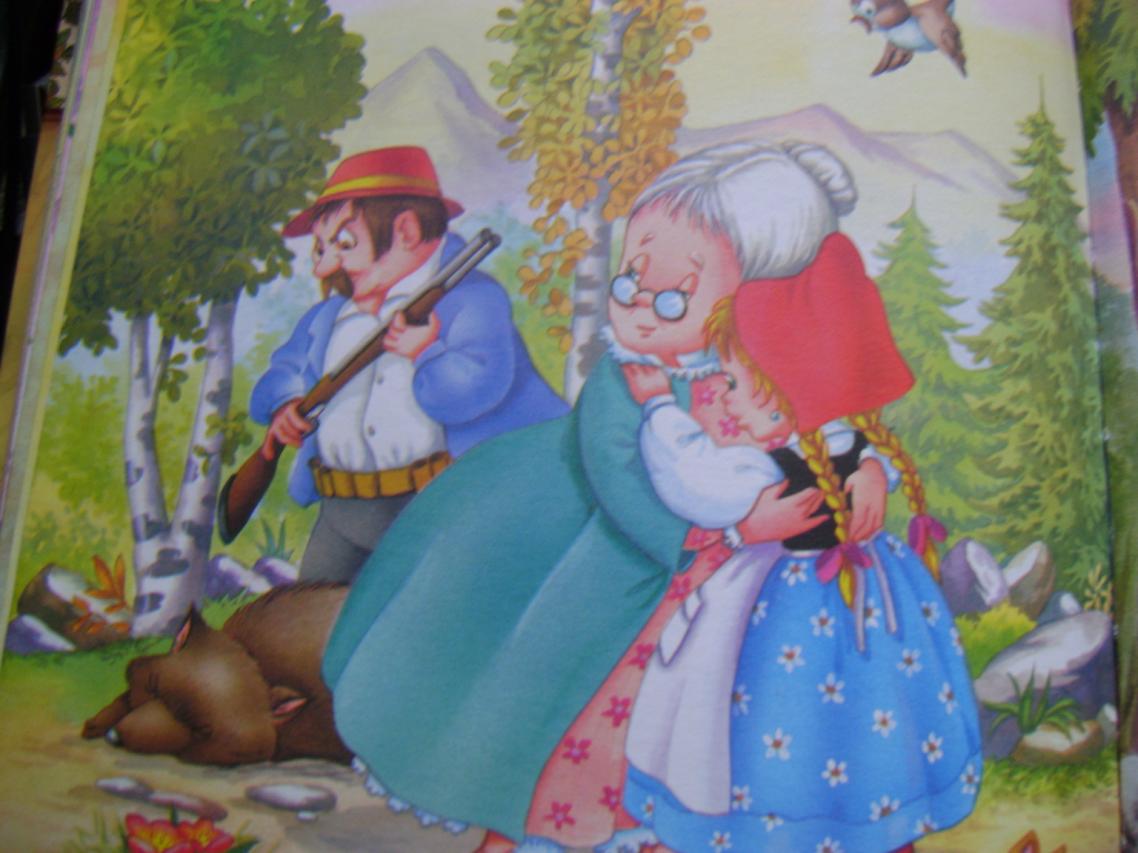